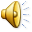 Константин Сергеевич Заслонов – Герой Советского Союза
Орша в годы Великой Отечественной войны.
С первых дней Великой Отечественной войны Орша оказалось в зоне военных действий. С 23 июня 1941 г. город и железнодорожная станция регулярно подвергались налетам немецко-фашистских бомбардировщиков. Началась эвакуация промышленного оборудования предприятий. Жители возводили оборонительные сооружения. В этот тяжелый период произошло событие, которое навсегда вошло в историю Второй мировой и Великой Отечественной войн.
Под Оршей впервые было испытано новое оружие — легендарные «Катюши.
Однако, несмотря на применение нового оружия и мужественное сопротивление наших войск, а также огромную помощь населения в строительстве оборонительных объектов, Оршу пришлось оставить. К этому времени танковые колонны противника, прорвавшиеся через Днепр южнее, захватили Смоленск и окружили защитников Орши с запада и востока.
Заняв 16 июля весь город, гитлеровцы установили жестокий оккупационный режим. За первый год хозяйничанья в Орше было повешено и расстреляно около 2 тысяч жителей. В городе было организовано гетто, в которое согнали несколько тысяч человек. Только за один день 20 ноября 1941 г. немцы расстреляли здесь 1873 евреев.
Оккупационный режим не сломил воли народа к сопротивлению. В городе и районе действовало мощное коммунистическое и патриотическое подполье.
Подпольщики нападали на фашистские обозы и автоколонны, минировали дороги, подрывали мосты и линии связи. На железнодорожном узле поджигали бутылками с горючей смесью вагоны и цистерны, склады с оружием, боеприпасами.
Самая известная подпольная организация, которая не давала покоя немцам на железнодорожном узле, — группа Константина Заслонова.
Менее чем за три месяца заслоновцы вывели из строя более 170 паровозов, пустили под откос 6 эшелонов врага, взорвали несколько складов.
14 ноября 1942 70 лет назад умер Герой Советского Союза, советский партизан, герой Великой Отечественной войны - Константин Сергеевич Заслонов.
Константин Сергеевич Заслонов родился 7 января 1910 года в Осташкове Калининской области, в семье рабочего. В 1930 году окончил Великолукскую железнодорожную профтехшколу. С 1937 года Заслонов был назначен начальником паровозного депо станции Рославль, а с 1939 года – паровозного депо Орша. В октябре 1941 года по собственной инициативе был отправлен в тыл врага в составе группы железнодорожников. Заслонов создал подпольную группу. Участники этой группы путем применения «угольных мин» – это мины, замаскированные под каменный уголь – за три месяца подорвали 93 немецких паровоза. В марте 1942 года над Заслоновым нависла угроза ареста, он вместе с группой покидает Оршу и организует партизанский отряд. Его отряд провел ряд успешных боевых рейдов в районе - Витебск – Орша – Смоленск, уничтожив большое количество вражеских солдат и техники. А с октября 1942 года он командовал всеми партизанскими силами Оршанской зоны.
Всего партизанами - заслоновцами было уничтожено около 8 тысяч вражеских солдат и офицеров, взорвано 12 230 рельсов, пущено под откос 218 воинских эшелонов, разбито 104 паровоза, взорвано 40 мостов, выведено из строя 33 танка и даже был сбит один самолет.
На фронтах войны Оршанская земля потеряла 11 тысяч своих сыновей и дочерей.
За мужество и отвагу в борьбе с немецко-фашистскими захватчиками сотни подпольщиков и партизан награждены высокими правительственными наградами.
Именем  К.С Заслонова названо локомотивное депо и улица, открыт музей, носящий его имя, на доме, где он жил, установлена мемориальная доска. На вокзале воздвигнут памятник герою, который стал своеобразной визитной карточкой города. Образ прославленного белорусского партизана и подпольщика навечно запечатлен в произведениях искусства. Заслонов был награжден двумя орденами Ленина и медалями. Ему было посмертно присвоено звание «Герой Советского Союза» за образцовое выполнение боевых заданий командования на фронте борьбы с немецко-фашистскими захватчиками и проявленные при этом отвагу и геройство. В Орше Заслонову установлен памятник, его именем названо местное паровозное депо. Также памятник герою установлен на привокзальной площади в Осташкове. Во многих городах России, Украины, Белоруссии есть улицы его имени. Также именем К.С. 3аслонова названы тепловоз ТЭП70-0379 Белорусской железной дороги, детская железная дорога в Минске и одна из её станций, Великолукский техникум железнодорожного транспорта.
Именами Героев Советского Союза, подпольщиков, партизан названо более 30 улиц города. Благодарные оршанцы воздвигли в честь воинов-освободителей много памятников.